THE CELL MEMBRANE - STRUCTURE AND FUNCTION
Protects and encases the cell.
Gatekeeper for controlling what enters and exits the cell – 
“Membrane Transport”
3. Creates a fingerprint so that the cell can be recognized by the immune system.
4. Helps communicate and guide the cell as to what it needs to do 
as it receives messages from other cells and the body’s hormones.
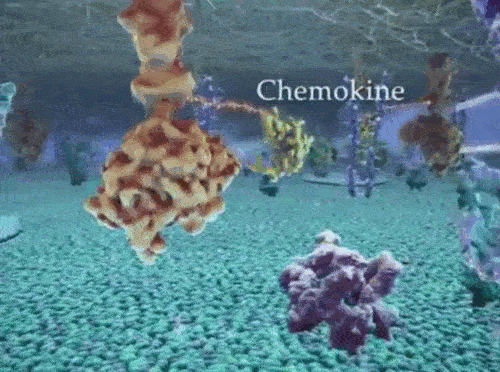 “FLUID MOSAIC MODEL”
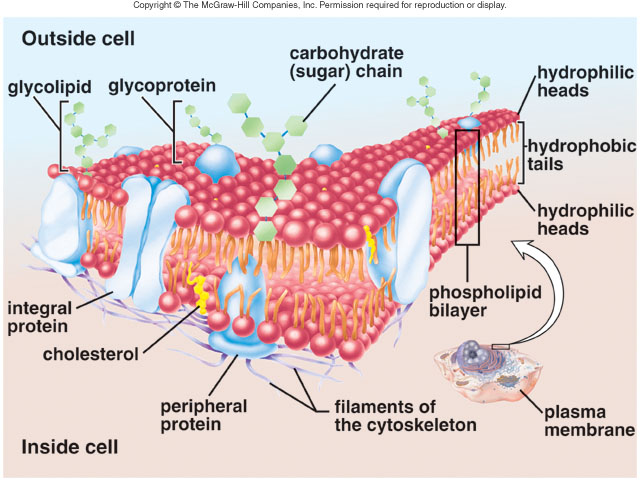 Protein- a macromolecule made up of amino acids.  Has many jobs within a cell. Phospholipid- Make up the bilayer of the plasma membrane. They have hydrophobic (water hating) tails and hydrophilic (water loving) heads. This is why the membrane is selectively permeable.Carbohydrate chains- Sugar molecules that act as cell recognition molecules so that your body knows that cell is suppose to be there other words called a Glycocalyx.Glycoprotein- A protein in the cell membrane with a Carbohydrate molecule attached to it.Glycolipid- A phospholipid molecule with a Carbohydrate attached to it.Integral Protein- Protein embedded in the membranePeripheral Protein- Protein on the inside surface of the membrane held there by the cytoskeleton.Cholesterol- a lipid which regulates fluidity because it stiffens and strengthens the membrane.
Plasma Membrane  PROTEINS
A Closer Look At The Membrane Proteins
Membrane Protein Diversity Worksheet
Page 69
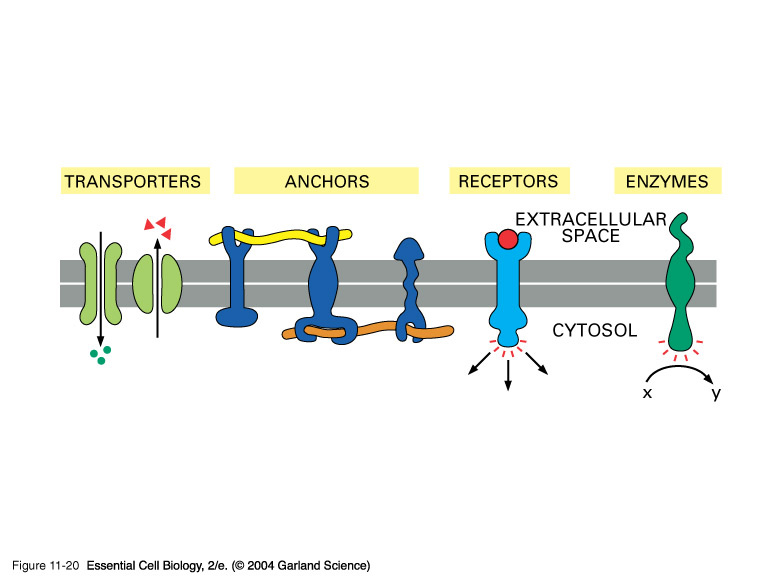 CHANNEL Proteins
CARRIER Proteins
CELL RECOGNITION Proteins
RECEPTOR Proteins
ENZYMATIC Proteins
C.R.E.R.C
C. = Carrier
Are you talking CRERC to me?
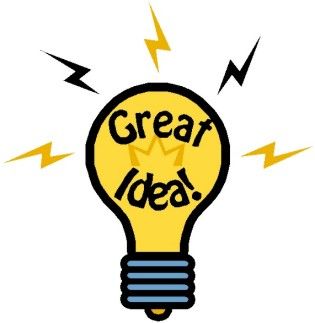 R. = Receptor
E. = Enzymatic
R. = Recognition
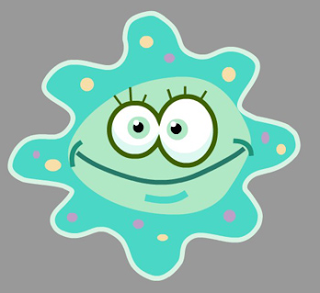 C. = Channel
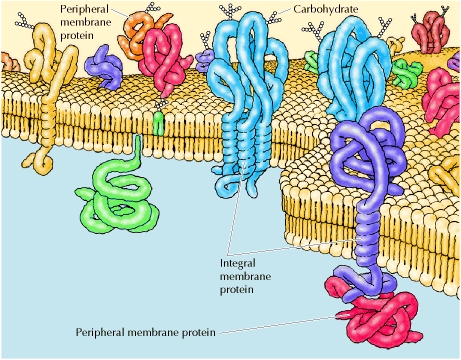 DO Notes, Protein Assignment 
AND REVIEW WORKSHEET
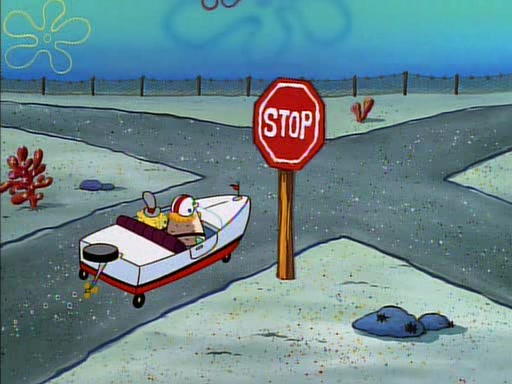 VIDEO SUMMARY
Video Link
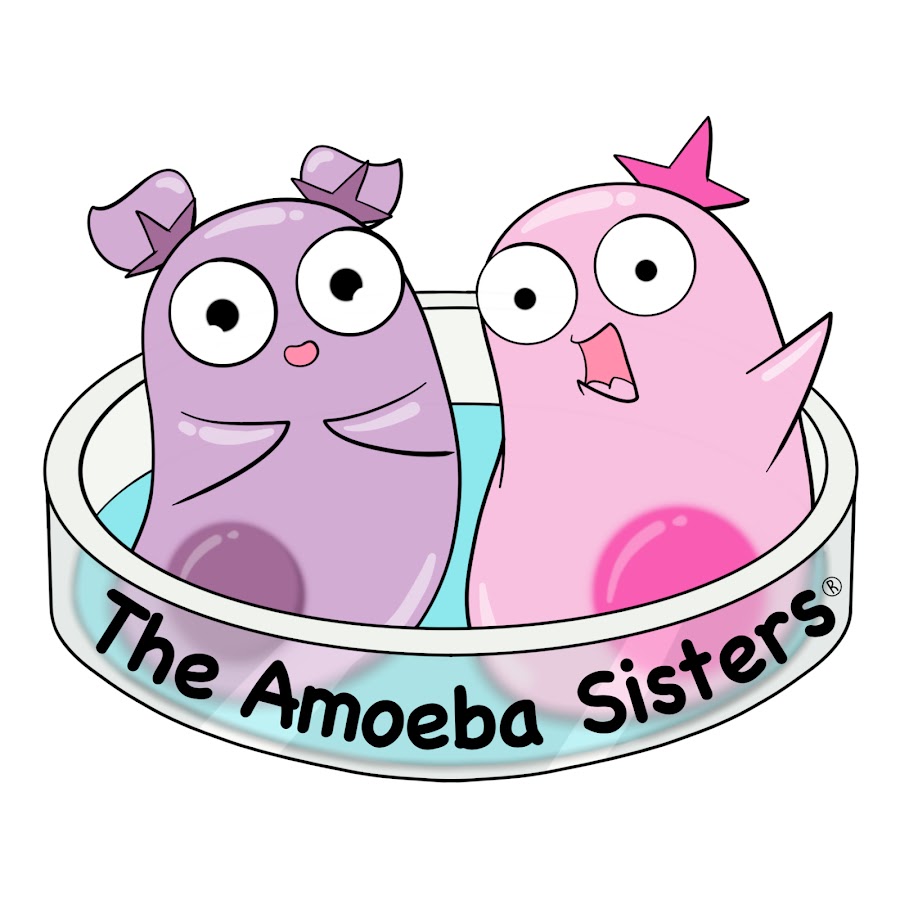 PRACTICE QUIZ
C
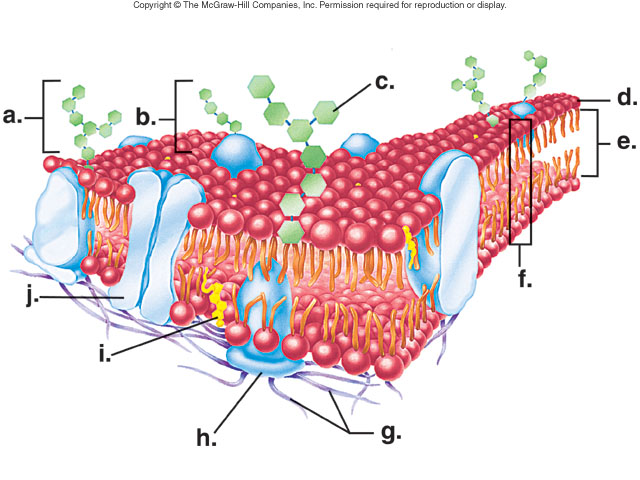 Tap. 78
Membrane Proteins and their ROLES
USING the amazing acronym … “CRERC” – list and describe the five main roles that membrane proteins have
C. = CHANNEL – some proteins form gates/channels that can open or close to allow specific molecules through the membrane
R = RECOGNITION – some proteins will support glycol (sugar) chains. These chains form the GLYCOCALYX fingerprint to help your immune system cells recognize that the cell is healthy and belongs to you.
E = ENZYMATIC – these proteins are enzymes that run chemical reactions
R – RECEPTOR – these proteins have the perfect shape to receive certain messenger molecules (hormones) that land on the cell membrane telling the cell what it needs to do.
C = CARRIER – these proteins have the perfect shape to bind with specific molecules and then carry them through the membrane.
CELL TRANSPORT
Selectively Permeable ?
Some substances CAN move across the plasma membrane all on their own : 
Small non-charged molecules – Example O2 & CO2
Fat-soluble molecules – like sterol lipids/hormones

And some CANNOT:
Charged molecules (ions and polar molecules)
Macromolecules (too large) – Example Proteins, Glucose, Amino Acids etc
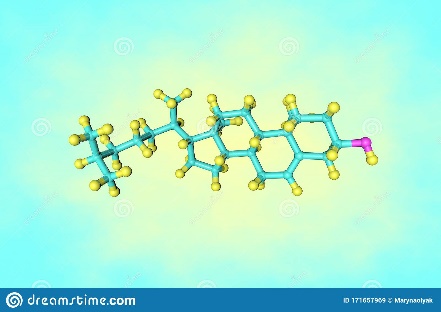 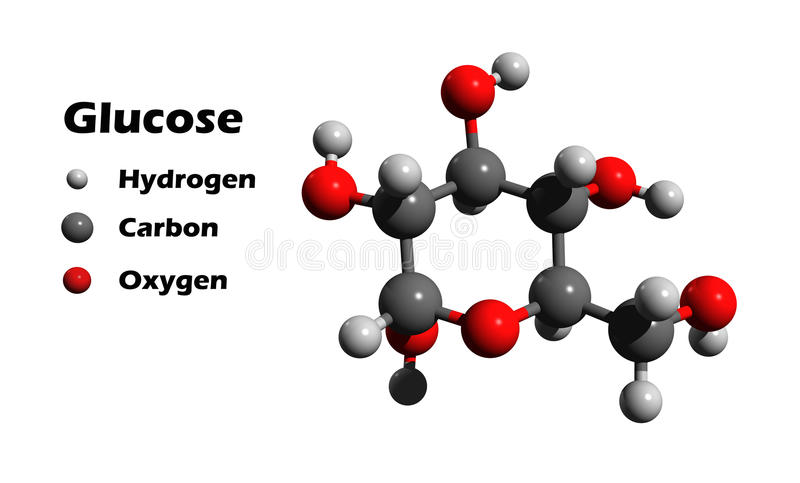 What about 
Water
Things that are Ionic, Polar or Really Large need help
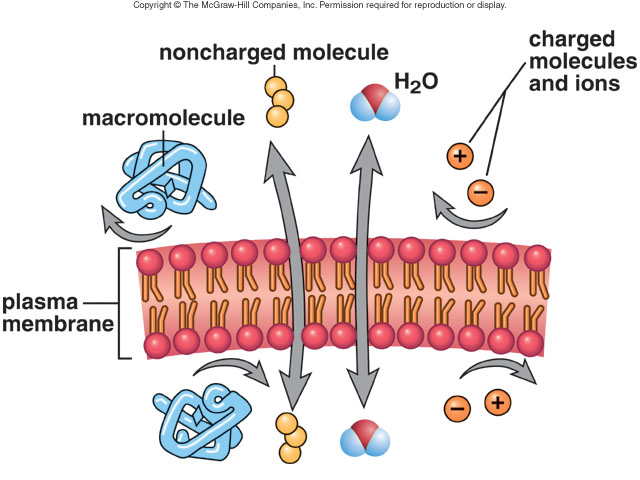 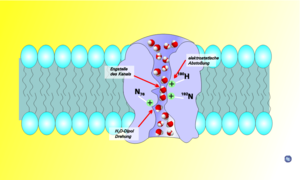 AQUAPORINS
PASSIVE TRANSPORT
Does not use require energy from ATP to get the job done
No ATP is involved in this transport
Types of Passive Transport:
1. Diffusion – Any substance moving from a High Concentration over to a place where it is in lower concentration
2. Osmosis – A special type of Diffusion – Criteria requires that the substance be WATER and that it goes across a MEMBRANE
3. Facilitated transport – Molecule being moved needs a helper (carrier protein), but the helper does not use ATP
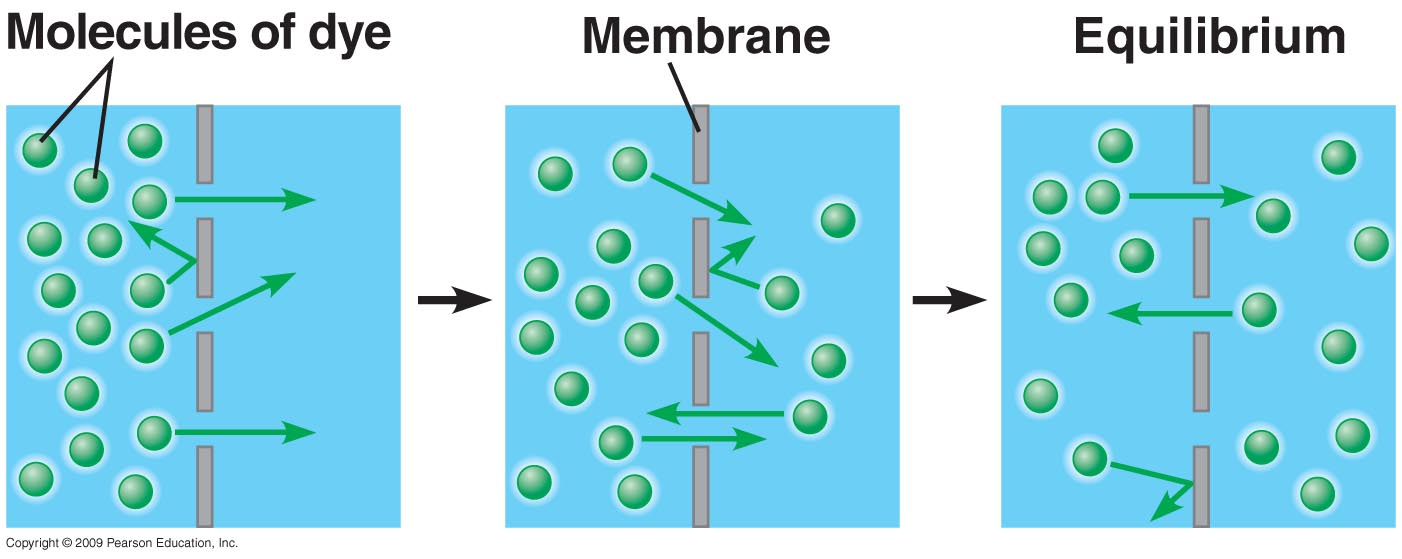 1. DIFFUSION
There is a concentration gradient
Movement is from a high concentration to a low concentration.
Molecules want to be in equilibrium and distribution of these molecules are equally spread out.
Examples: 
An odour will spread out throughout the room until equally distributed around.
Or 
When you add red dye to water it will move throughout the container until all the water looks blue.
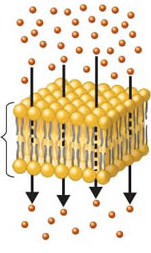 [Speaker Notes: 35 seconds – 2mins http://www.youtube.com/watch?v=qucTUoHAeuY&feature=related]
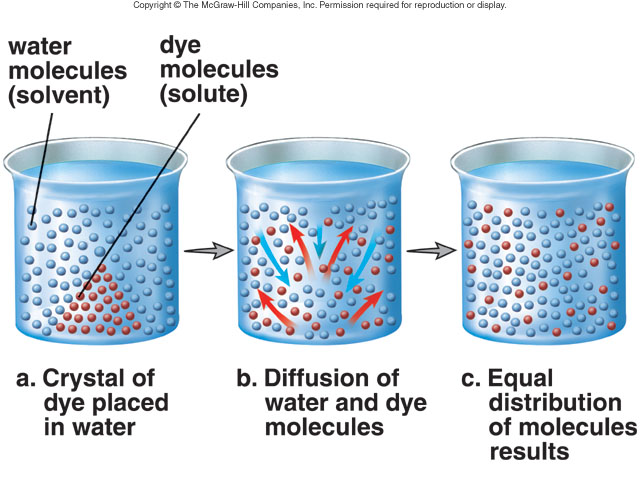 SOLUTES SUCK !!
2.OSMOSIS
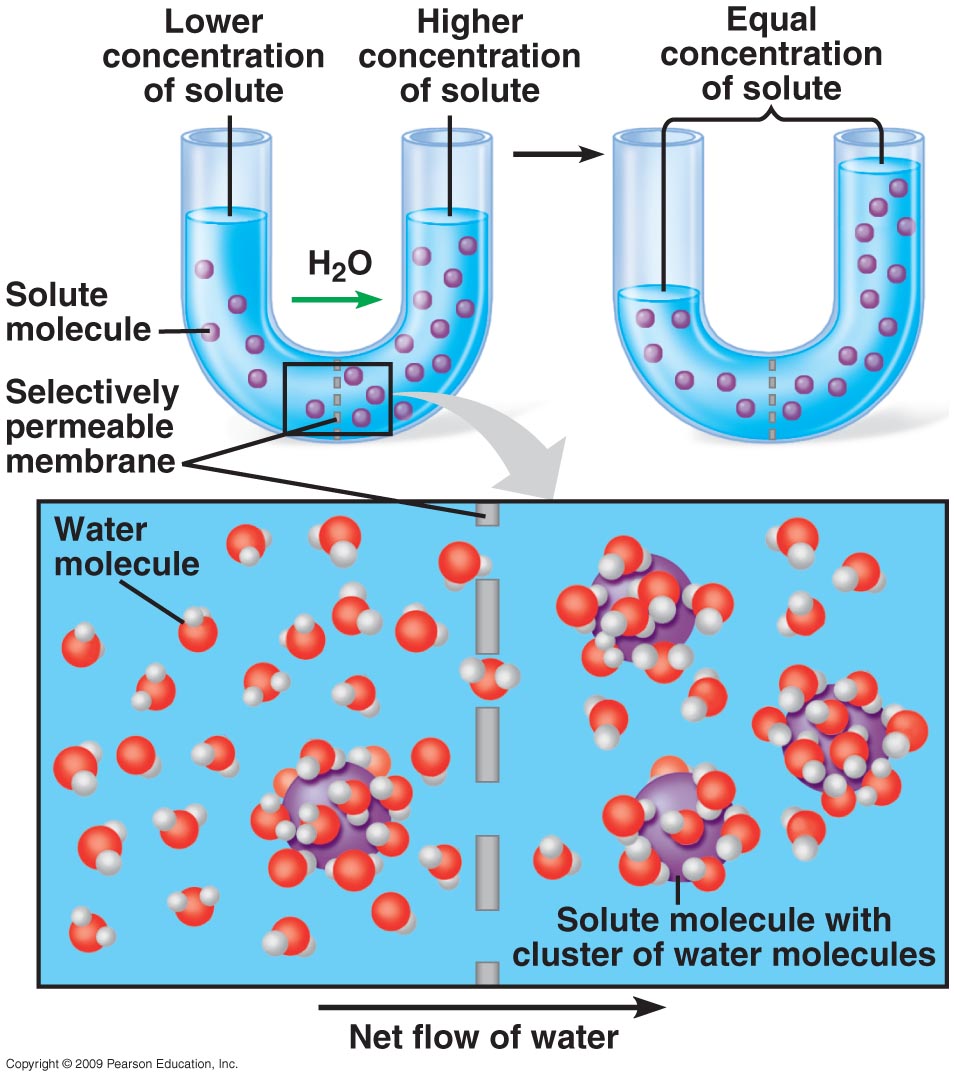 Diffusion of WATER across a MEMBRANE has a special name = OSMOSIS

The Pressure that develops when water wants to diffuse to a lower concentration is called “Osmotic Pressure”.

Just like diffusion, water moves from an area of higher concentration to an area of lower concentration.
[Speaker Notes: 3:25- 4:30 http://www.youtube.com/watch?v=qucTUoHAeuY&feature=related]
3. FACILITATED TRANSPORT
There is still a concentration gradient of molecules moving from a higher concentration to lower concentration, but they require the help of a carrier protein:
Molecule enters carrier
Molecule combines with carrier
Carrier undergoes shape 
change and releases the molecule 
on the other side of the membrane.
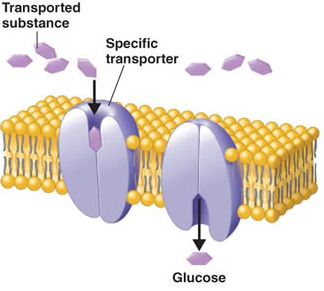 SUMMARY Video Clip
Osmosis and Tonicity
Recall that Osmosis is just a specific type of Diffusion.  What makes it specific is that it always involves WATER moving from an area of higher concentration to an area of lower concentration and it involves the movement of this water across a membrane
HANDOUT
Side A
Side B
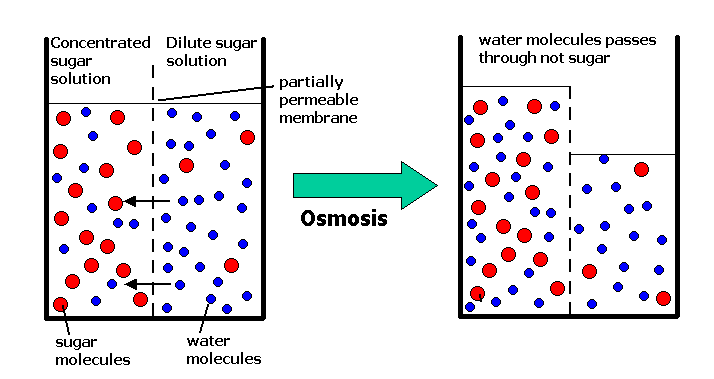 TONICITY ??
The ability of a solution surrounding a cell to cause that cell to gain or lose water.
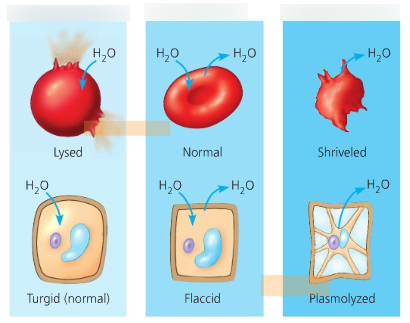 Tonicity is the concept of describing the concentration of solutes to determine how the water will move.  The tonicity terms : ISOTONIC, HYPERTONIC, HYPOTONIC always refer to the relative concentration of SOLUTES in one environment relative to another.
HYPERTONIC
HYPER = HIGHER …… That little kid sure is hyperactive!!
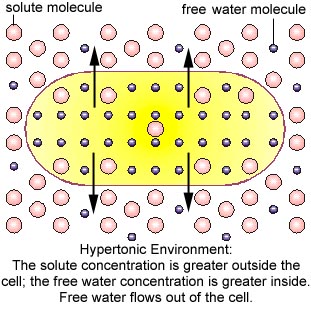 HYPOTONIC
HYPO = LOWER……. The snowboarder was rescued but she was suffering from Hypothermia
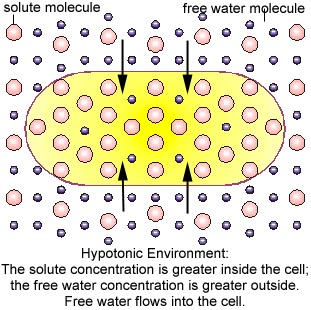 ISOTONIC
ISO = EQUAL……  I love studying geometry, my favourite triangle is an Isoscelese Triangle, what is your favourite triangle?
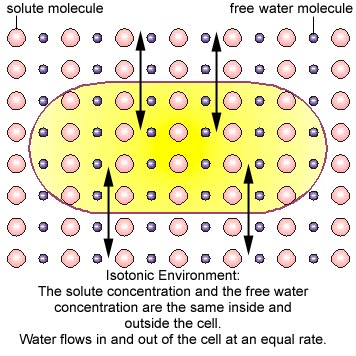 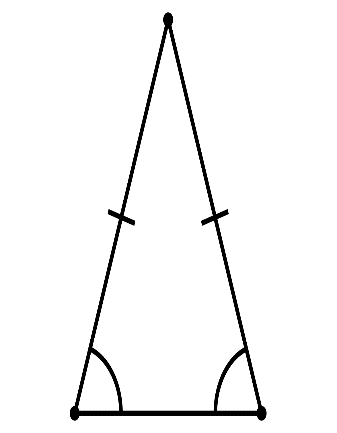 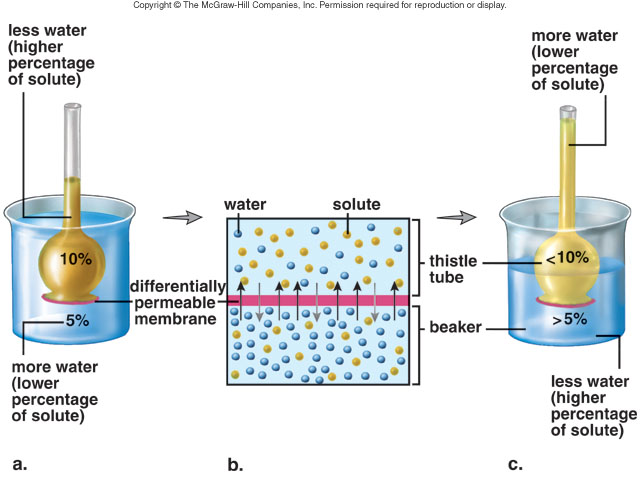 Thistle Tube
Beaker
EFFECT ON Plant and Animal CELLS
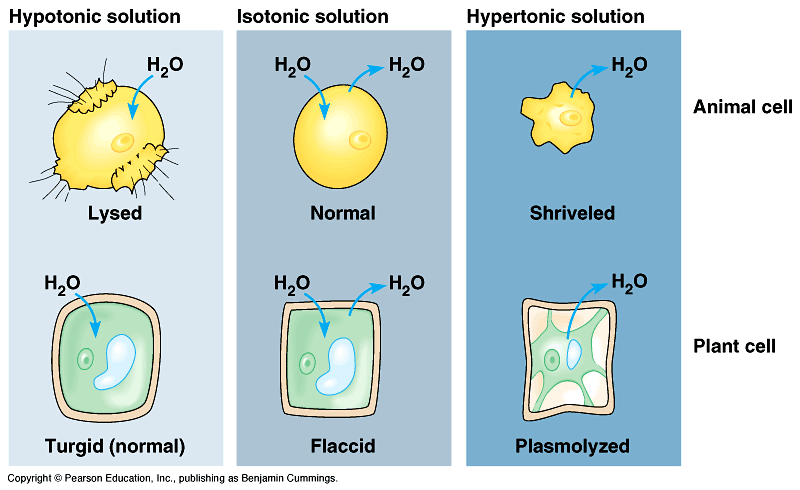 CRENATE
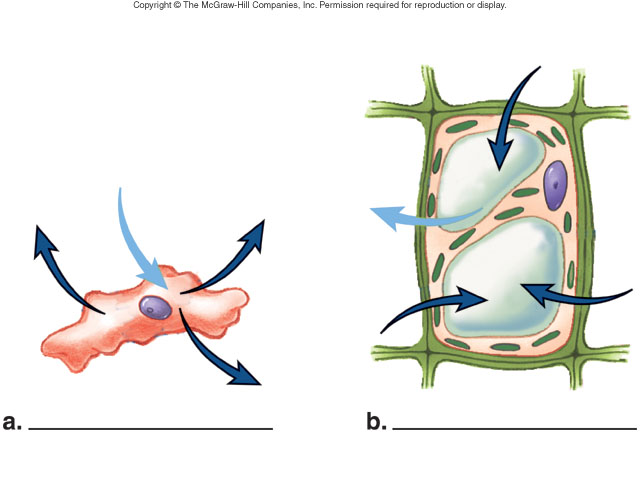 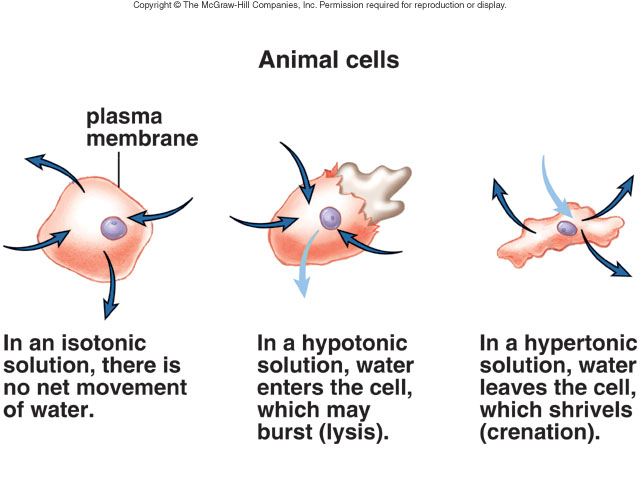 A
C
B
?
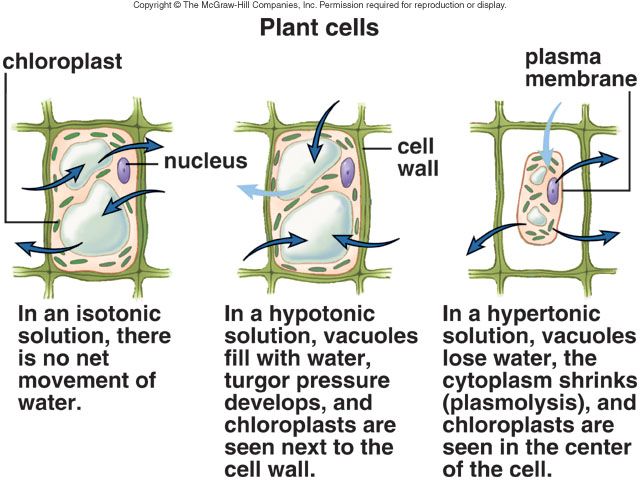 Fig. 4.7b
B
C
A
?
OSMOSIS LAB
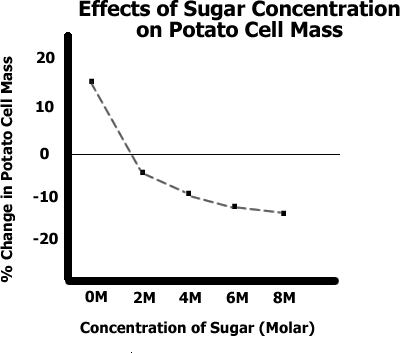 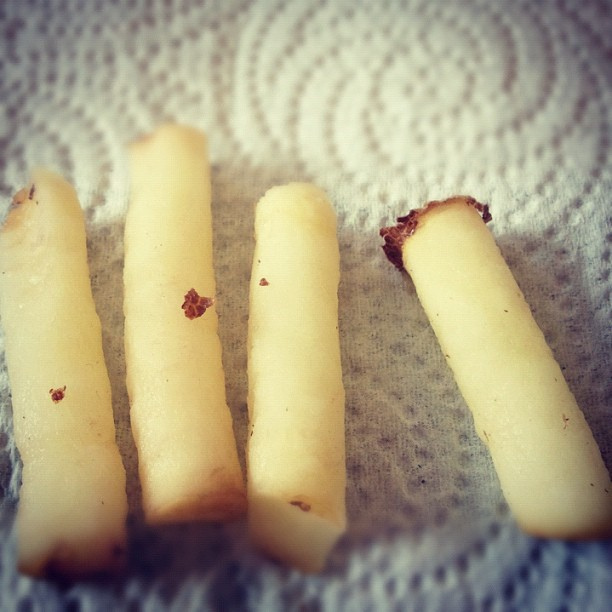 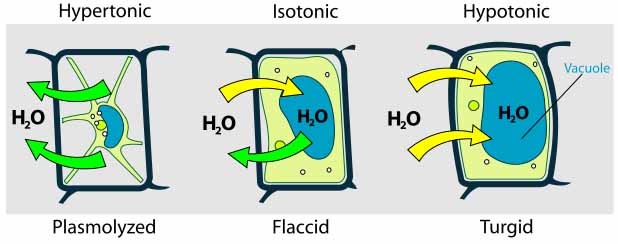 Factors Affecting the 
Rate of Diffusion
Amount of Surface Area
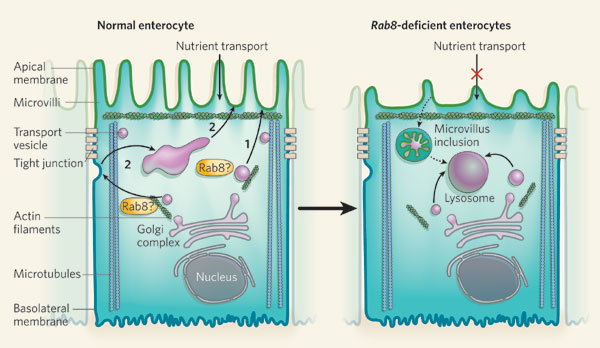 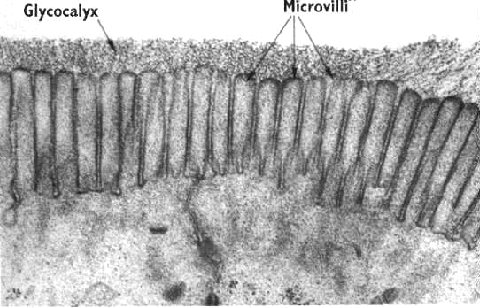 State of Matter
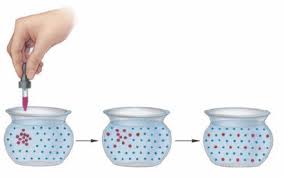 GASES > LIQUIDS >SOLIDS
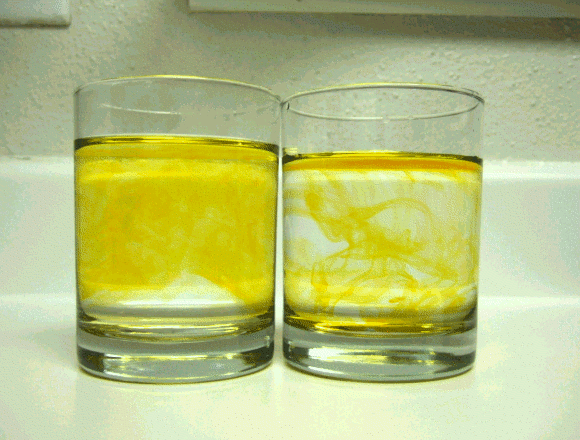 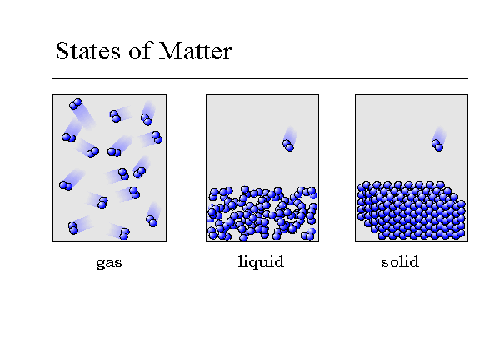 http://www.austincc.edu/biocr/1406/labm/ex5/prelab_5_1.htm
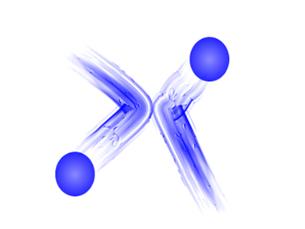 TEMPERATURE
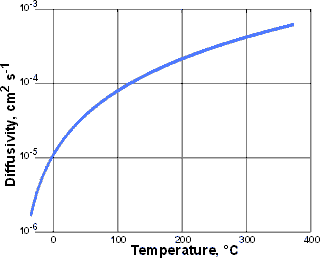 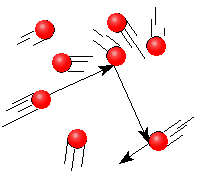 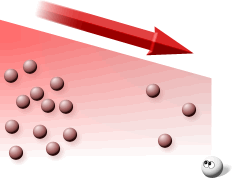 CONCENTRATION GRADIENT
The Steeper the Gradient the faster the rate
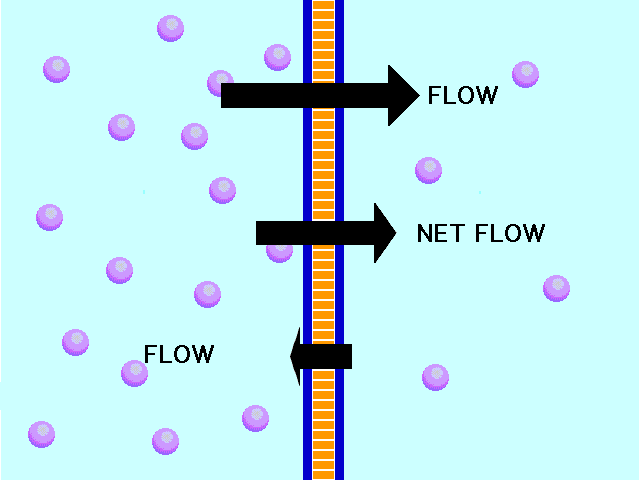 2.0 Mol/ L    0.1 Mol/ L
2.0 Mol/L             1.8 Mol/L
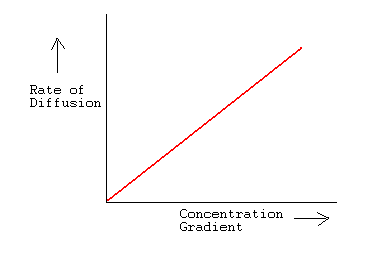 SIZE OF THE MOLECULE/PARTICLE
The Smaller the size the faster the rate
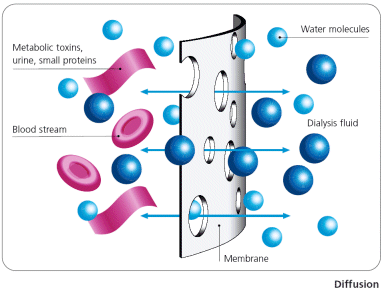 ACTIVE TRANSPORT
ANY TYPE OF CELL TRANSPORT THAT REQUIRES ENERGY; THEREFORE, ATP IS REQUIRED !!!!
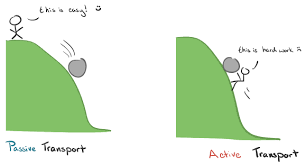 Active Carrier Transport
This is how we move molecules from a LOW concentration to a HIGHER concentration.
To do this ATP is needed.
Molecule enters carrier.
ATP is used to change the carriers shape.
3) Molecules moves across the membrane.
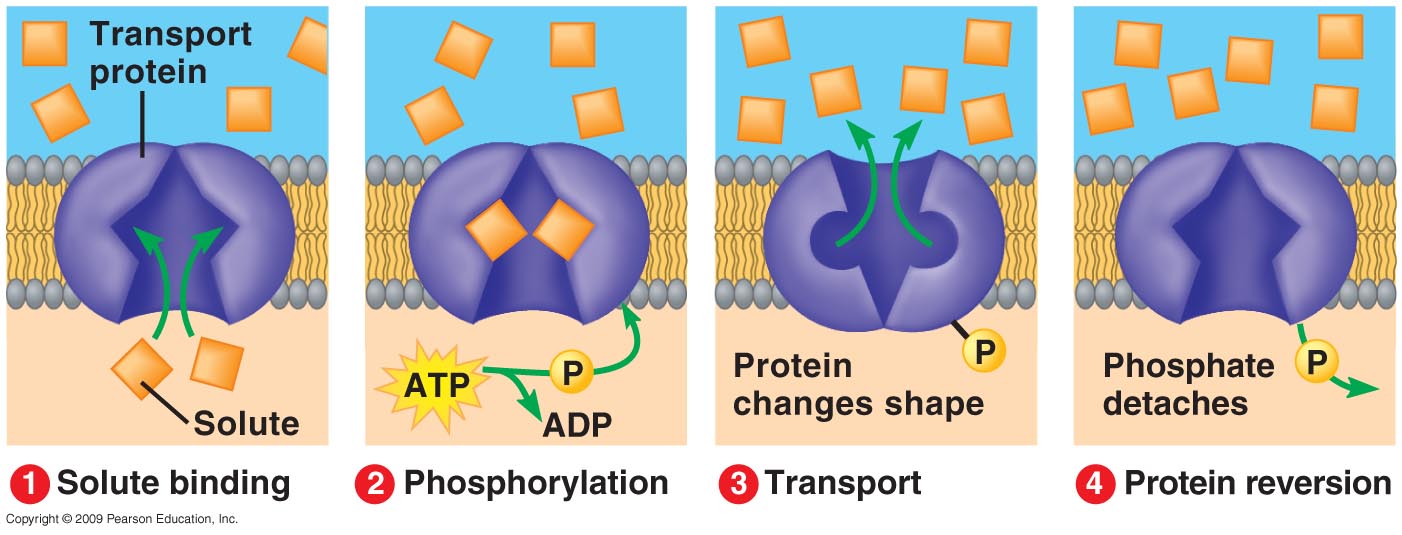 The SODIUM/POTASSIUM PUMP
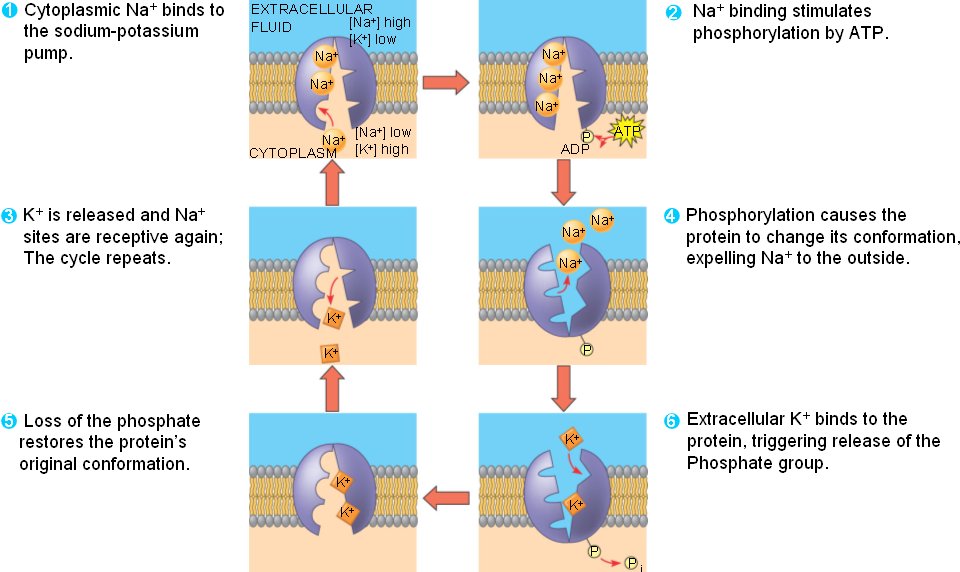 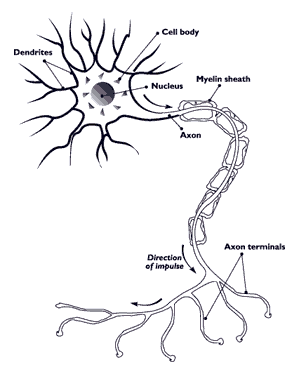 Process by which a cell directs the contents of secretory vesicles OUT of the cell membrane. 
Recall, when Proteins are synthesized and secreted outside the cell. Protein made at Rough ER and then a vesicle buds off and is dragged over to the Golgi where it is modified, sorted and then shipped to the PM. Here the vesicle merges with the PM and becomes part of it. 
This requires ATP as cytoskeleton must dismantle and reassemble Actin and Microtubules to move vesicle
EXOCYTOSIS
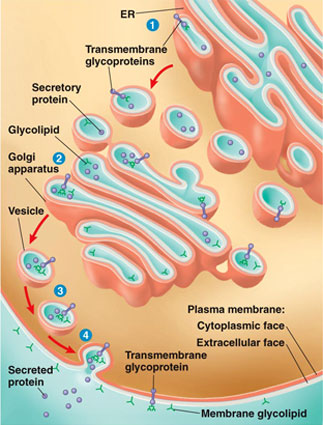 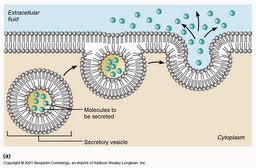 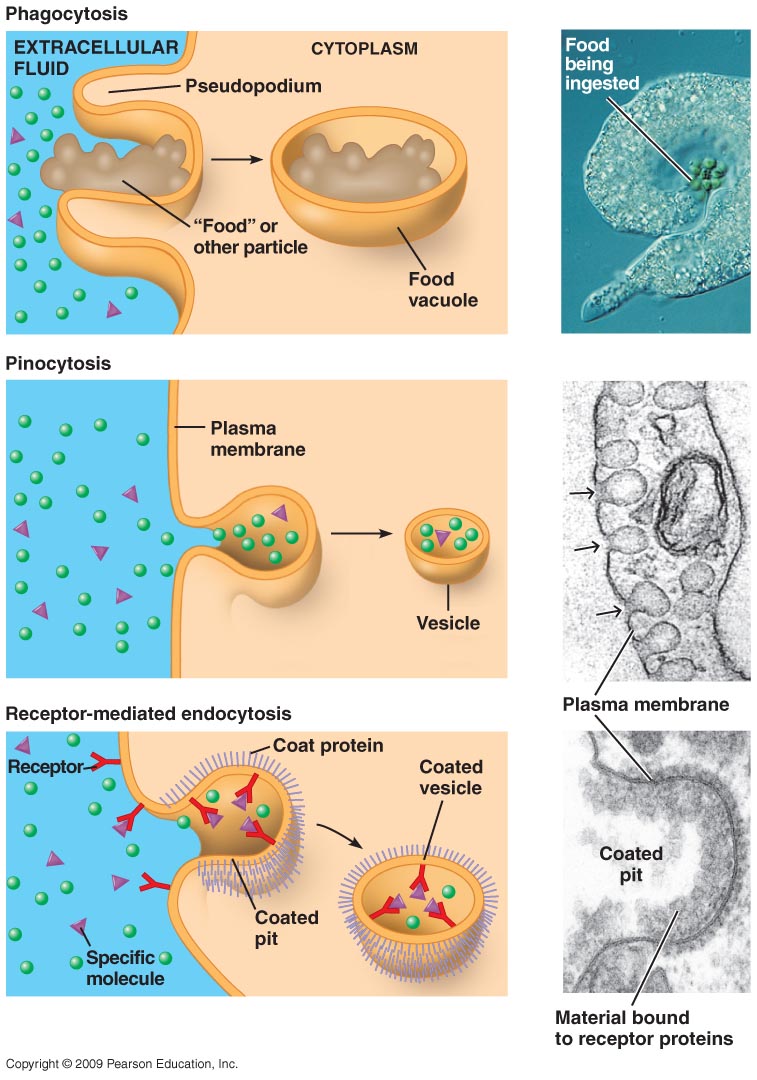 ENDOCYTOSIS
The process by which cells absorb either large molecules (such as proteins) or even larger substances (like bacterial cells) by engulfing them and bringing them in the cell.
Pinocytosis- invagination of the cell membrane to form a pocket, which then pinches off into the cell to form a vesicle filled with a large volume of extracellular fluid and molecules within it.
Phagocytosis- cells bind and internalize a very large substance. For example an Ameoba uses psedopods to capture food.  White blood cells use phagocytosis to capture and kill a bacterial cell.
http://www.youtube.com/watch?v=qpw2p1x9Cic
http://www.youtube.com/watch?v=qvGVoxdy-yM
YOU ARE NOT DONE YET ! !
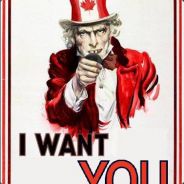 To go to my website and open the 
Unit G Summary (Ch. 4)  
Document  & Jeopardy